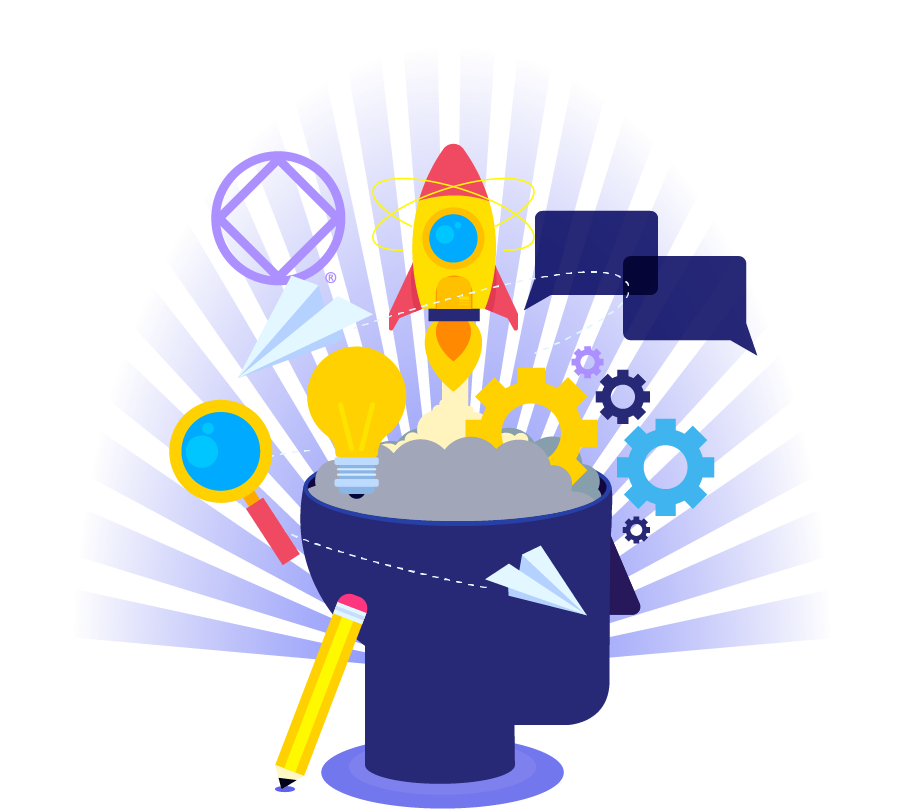 Re imaginar y revitalizar los comités de servicio
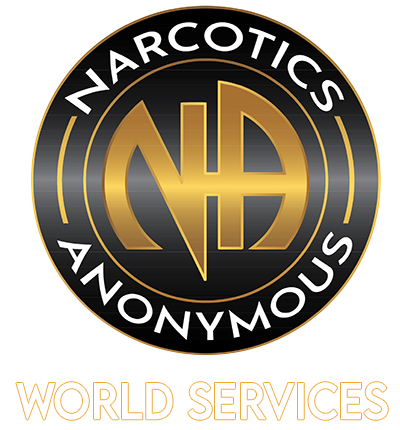 Objetivo de la sesión
Discutir cambios e innovaciones en los organismos de servicios locales.
Ayude a los participantes a comprender la práctica de escanear y planificar.
Crear conciencia sobre esta oportunidad de cambio positivo.
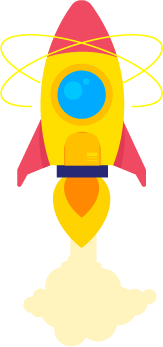 IDT para el ciclo 2023-2026
Cómo tratar el comportamiento problematico y depredador
Lenguaje inclusivo y de género                neutro en la literatura de NA
Re imaginar y revitalizar los comités de servicio
TRD/TAM en lo que se refiere a NA
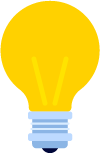 www.na.org/id
Conversaciones sobre el cambio en el servicio de NA
El proyecto Futuro de la CSM tiene la tarea de formular ideas para los debates sobre cómo hacer que el ciclo de conferencias de tres años sea más productivo y valioso.
Regiones y zonas participan en la creación del plan estratégico de los SMNA que dará forma a nuevos proyectos en el futuro
El proyecto de herramientas de servicio nuevas y revisadas se centra en servicios virtuales, HeI , herramientas de relaciones públicas y reuniones de trabajo grupales .
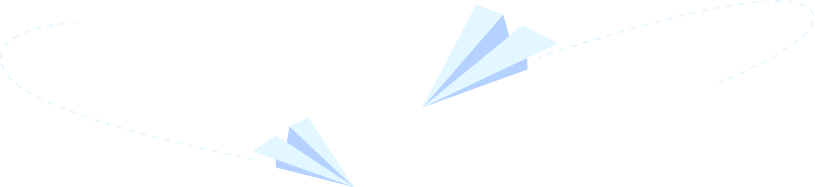 Hoy la atención se centrará en los servicios locales.
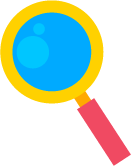 Los temas de discusión previos para mejorar los servicios de NA incluyen:
Atraer miembros al servicio
Atmósfera de recuperación en el servicio
Colaboración
Construir comunicación
Quien falta
“Re imaginar y revitalizar los comités de servicio (para ampliar el alcance del mensaje de NA, mejorar la comunicación, brindar tutoría y capacitación y hacer que el servicio sea más atractivo y accesible, aprendiendo de nuestra experiencia de los últimos años)”
¡Hagamos un inventario!
Comience el proceso con un exploración ambiental.
Piensen en:
¿Qué cambios están experimentando en sus órganos de servicio?
¿En sus comunidades?
¿Qué retos tienen al intentar proveer servicios de NA?
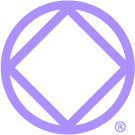 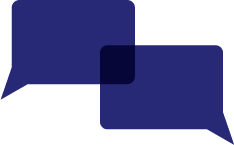 Discusión en grupo grande
En su comité de servicio, ¿qué es diferente hoy de lo que era en 2019?
En su comunidad local (fuera de NA), ¿qué es diferente hoy que en 2019 que afecta nuestra capacidad de llevar el mensaje?
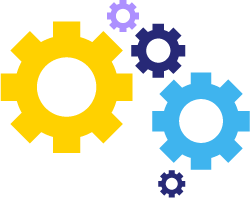 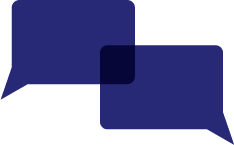 Discusión en grupo grande
Teniendo estos cambios en mente, ¿cuáles son los mayores retos que estamos experimentando en nuestros esfuerzos por llevar el mensaje de NA?
Configuración de grupos pequeños
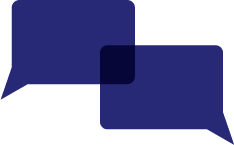 Necesitará un facilitador y alguien que tome notas.
Revise las reglas básicas, las pautas para el intercambio de ideas y las instrucciones del facilitador.
¡Escriba claramente!
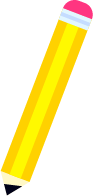 Configuración de grupos pequeños
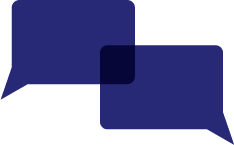 Primero, definan un objetivo.
A continuación, analicen ideas para alcanzar la meta.
¿Necesitan hacer cambios estructurales?
¿Necesitan redefinir algunas de las funciones y responsabilidades de sus servidores de confianza?
¿Necesitan recursos adicionales para ayudar a alcanzar este objetivo?
Prioricen una idea.
Discusión en grupo grande
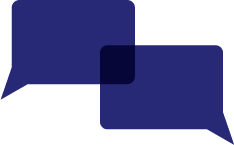 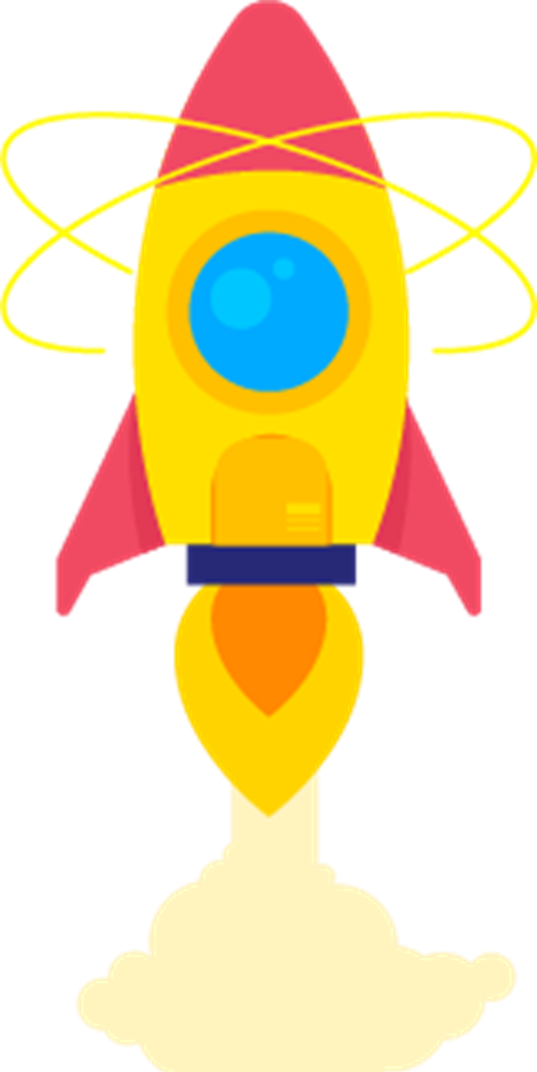 Crear un plan de acción
¿Quién va a hacer el trabajo?
¿Qué van a hacer exactamente?
¿Cuándo estará hecho?
¿Y cuánto costará?
​
Gracias !
Esperamos que el trabajo del día de hoy ayude a  que sus organismos de servicio crezcan y se actualicen.
Compartan los resultados de sus debates a través de la página web de TD.
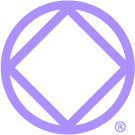 Los materiales de TD estan publicados en  www.na.org/idt